4. ANÁLISIS, INTERPRETACIÓN Y PRESENTACIÓN DE RESULTADOS
Primero se realiza la tabulación de los resultados pregunta por pregunta luego se procede con el análisis descriptivo parcial y dinámico de los datos

Se recomienda presentar los resultados obtenidos de la siguiente manera:

Análisis parcial pregunta por pregunta
Resumen de los resultados en cuadro y gráficos
5. CONCLUSIONES Y RECOMENDACIONES
Para las conclusiones se aprovechará la información recibida en las encuestas y especialmente en las entrevistas o en cualquier otro instrumento utilizado

En las conclusiones se anotará todo lo que ha criterio del investigador se ha detectado de positivo o negativo o cualquier otro resultado sobresaliente, opiniones importantes de expertos, sobre el estudio realizado y que se relacione con los objetivos .

En definitiva las conclusiones deben dar respuesta a las preguntas de investigación y a los objetivos
¿Qué significa estadística?
Estadística es la ciencia de recolectar,  organizar, presentar, analizar e interpretar datos con el propósito de ayudar a una toma de decisiones más efectiva.

“La Bioestadística[...] enseña y ayuda a investigar en todas las áreas de las Ciencias de la Vida donde la variabilidad no es la excepción sino la regla” Carrasco de la Peña (1982)
DEFINICIÓN
•DESCRIPTIVA:  Sistematización, recogida, ordenación y presentación de los datos referentes a un fenómeno que presenta variabilidad o incertidumbre para su estudio metódico, con objeto de sintetizar la información.

•PROBABILIDAD: deducir las leyes que rigen esos fenómenos, 

•INFERENCIA:  poder de esa forma hacer previsiones sobre los mismos, tomar decisiones u obtener conclusiones.
Estadística descriptiva
Métodos para organizar, resumir y presentar datos de manera informativa.

 • EJEMPLO 1:un sondeo de opinión encontró que 49% de las personas en una encuesta sabían el nombre del primer libro en la Biblia. 
La estadística “49” describe el número de cada 100 personas que saben la respuesta. 

• EXAMPLE 2: según el Consumer Reports, los dueños de lavadoras de ropa Whirlpool reportaron 9 problemas por cada 100 máquinas durante 2005. La estadística “9” describe el número de problemas por cada 100 máquinas.
Pasos en un estudio estadístico
• Decidir qué datos recoger (diseño de experimentos)

• Recoger los datos (muestreo)

• Describir(resumir) los datos obtenidos 

• Plantear hipótesis sobre una población

Realizar una inferencia sobre la población 

• Cuantificar la confianza en la inferencia
VARIABLE.

De acuerdo al Dr. Ángel Urquizo (2005) “Una variable es una propiedad o cualidad (de la realidad) que puede variar y esta variación es susceptible de medición por medio de indicadores”.

Otra definición de variable es que es una característica que puede tomar diferentes valores.  De esta manera, el ingreso, la producción, y el sexo son variables dado que pueden tomar diferentes valores cuando se estudian diferentes elementos de una población.
Variables Cualitativas:

Expresa una cualidad, característica o atributo sus categorías o niveles no pueden ser ordenadas con respecto a magnitud.
 
Por ejemplo las actitudes de los estudiantes:
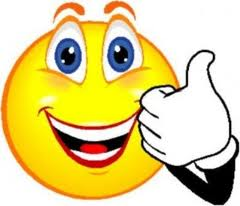 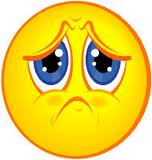 Actitud Positiva
Actitud Negativa
Variables Cuantitativas:

Se refieren siempre a atributos de objetos o cosas que incorporan la magnitud como una característica esencial. Pueden responder a preguntas del tipo ¿cuánto?,  estas variables pueden sufrir el proceso de degradación pues pueden convertirse en cualitativas. 
 
Por ejemplo el número de estudiantes en una escuela.
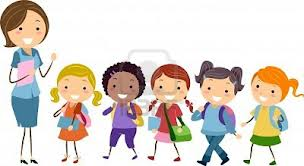 Es expresado a través de un número
Podría sufrir el proceso de degradación y convertirse en cualitativa al decir alto o bajo número de estudiantes
Variables Cuantitativas: Continuas

Es aquella variable que puede tomar un valor cualquiera dentro de un rango predeterminado su medida tiene un grado de precisión que suele depender del instrumento de medida. Estas  variables pueden convertirse en categóricas,   a través del proceso que se  denomina degradación de la variable.

Por ejemplo las calificaciones  de los estudiantes
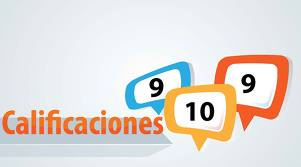 Varían de acuerdo a una escala de valores.
Depende de la técnica, del instrumento de evaluación.
DEGRADACIÓN
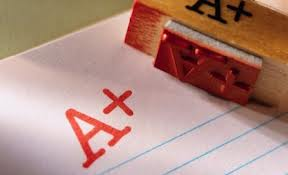 Esta variable puede convertirse en categórica  al momento de la acreditación
Variables Cuantitativas: Discretas

Es aquella variable para la cual su resultado se puede numerar, por ejemplo el numero de clientes atendidos diariamente durante un mes en una institución bancaria, el número de ventas efectuadas por 20 agentes de seguros de una compañía, el número de hijos por matrimonio de cierta ciudad. Estos valor son obtenidos a través de un proceso de contar
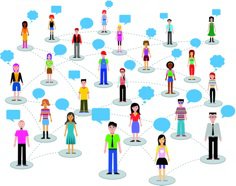 Ejemplo de Variables:
En un estudio estadístico aplicado a un grupo de estudiantes universitarios, se consideran las siguientes variables estadísticas: estatura, edad, deporte que practica, comida favorita, número de hermanos, peso y profesión de los padres.

• ¿Cuáles de esas variables se pueden expresar numéricamente?
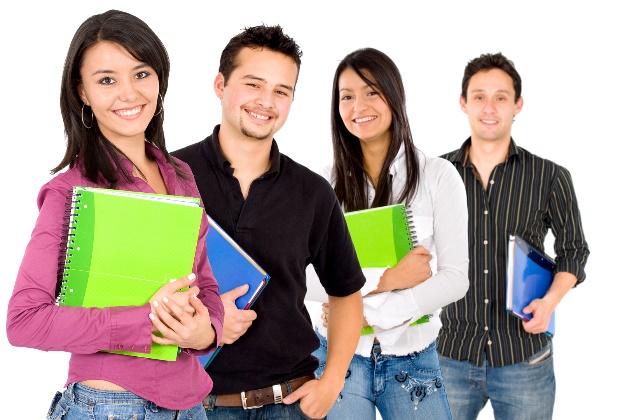 De las variables consideradas en el estudio, las que se pueden medir son: la estatura, la edad, el peso y el número de hermanos. A este tipo de variables se les llama cuantitativas. Las demás variables (el deporte que practica, la comida favorita y la profesión de los padres) se denominan variables cualitativas, y representan características no medibles
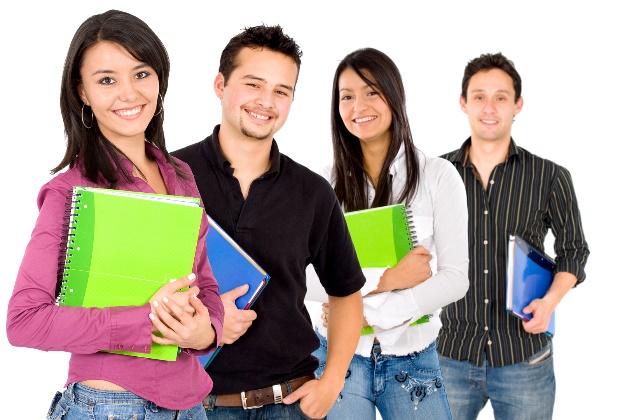 Una variable estadística es una propiedad que se puede estudiar en una población y que permite clasificar a los individuos o elementos de la misma.
En estadística se estudian dos tipos de variables. 


•  Cuantitativas: si se pueden medir y expresar con un número. 
•  Cualitativas: si representan una característica que no se puede medir.

Cada uno de los valores que puede tomar una variable se conoce como dato. 

Cuando una variable cuantitativa solo puede tomar valores aislados que se expresan mediante números enteros, se dice que es una variable cuantitativa discreta. 
De otro lado, si la variable puede tomar todos los valores de un intervalo predeterminado, se dice que es continua.
DATO
CUALITATIVO O ATRIBUTO
CUANTITATIVO O NUMERICO
DISCRETO
CONTINUO
Ejemplo:
La estatura es una variable estadística continua, ya que puede tomar valores como 1,28 m, 1,56 m o 1,36 m; mientras que el número de hermanos es una variable discreta, pues solo puede tomar valores enteros como cero, uno, tres, cinco...
Los datos de un estudio estadístico se disponen en tablas, las cuales permiten clasificar y organizar la información recogida.
Escala de Medición Datos Cualitativos:
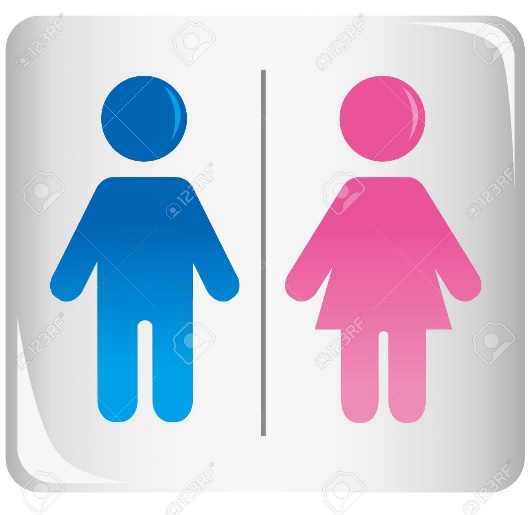 Escala Nominal: Las cualidades, categorías o clase no reflejan un orden (masculino, femenino).  Para dos datos de esta escala solo es posible decir si son iguales o diferentes
Escala Ordinal:  En esta escala los datos pueden ordenarse de un modo lógico en forma ascendente o descendente.  Por ejemplo la calidad de un producto puede clasificarse como malo, regular o bueno; otro ejemplo de variable ordinal es el nivel de educación, ya que se puede establecer que una persona con título de Postgrado tiene un nivel de educación superior al de una persona con título de bachiller
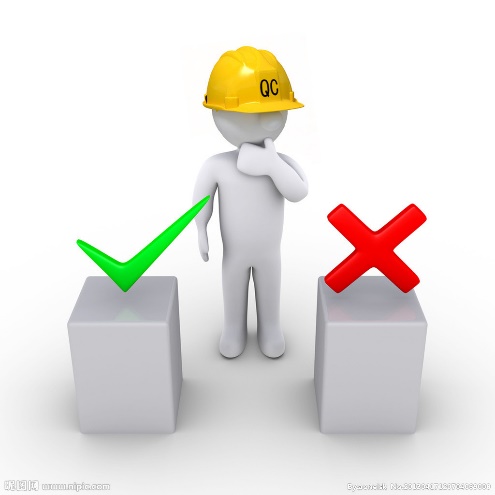 Escala de Medición Datos Cuantitativos:
Escala de Intervalo: 
no tiene un cero significativo sino un cero referencial. Ejemplo El piso que está a nivel de suelo, en donde el cero o planta baja y piso 1, piso 2, piso 3, y subsuelo 1, subsuelo 2, subsuelo 3, en este ejemplo el cero no significa la cantidad medida.
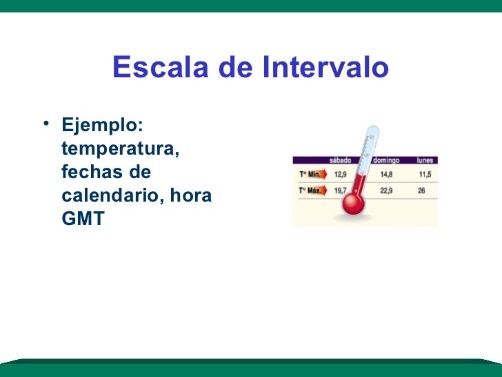 Escala de Medición Datos Cuantitativos:
Escala de Razón:  En esta escala existe un cero absoluto real, aquí el cero indica ausencia de medición. Además de establecer distancias entre dos observaciones es posible establecer un porcentaje de diferencia entre dos observaciones.  Las variables altura, peso, distancia o el salario, son algunos ejemplos de este tipo de escala de medida.
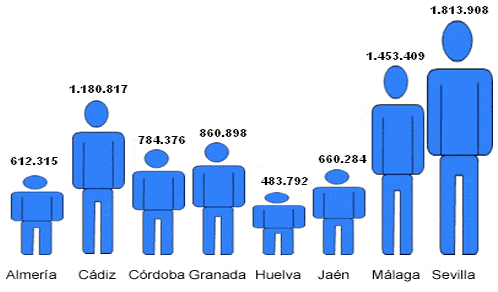 Bibliografía:

Estadística Aplicada a la Investigación, Dr. Rubén Pazmiño Maji.
Estadística de Schaum